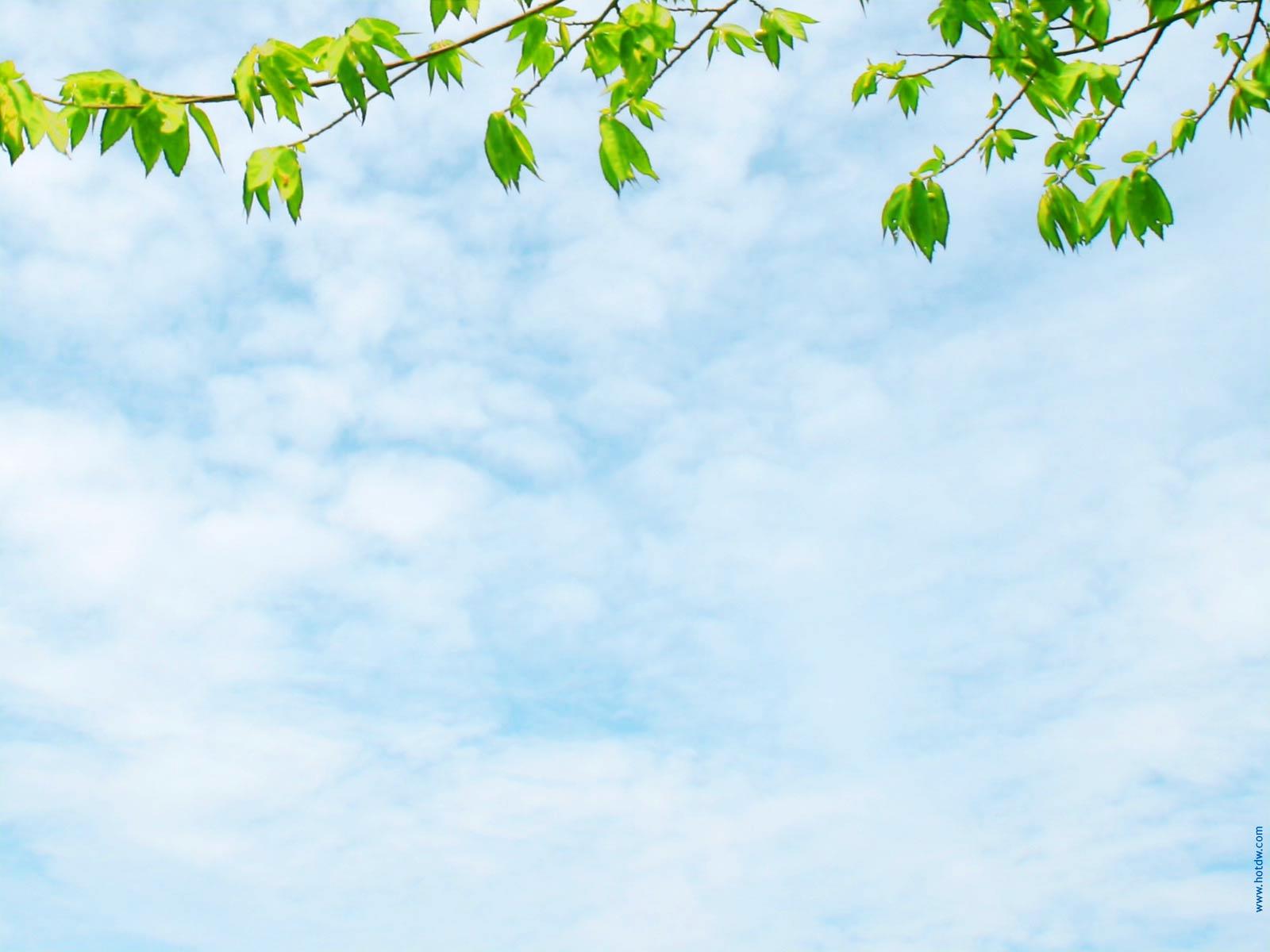 主啊，我主，祢的名何其美，
祢的名何其美在全地面，
祢將祢的榮耀彰顯於天，
祢將祢的榮耀彰顯於天，
主啊，我主，祢的名何其美，
祢的聖名是何其美在全地面!
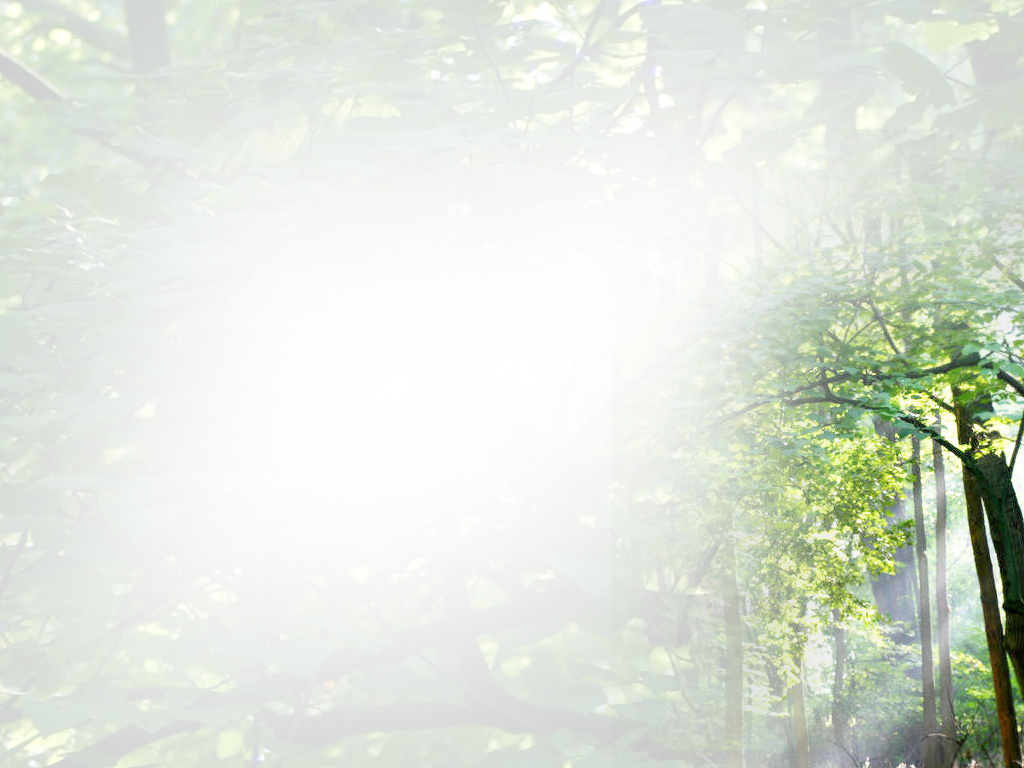 當我觀看宇宙萬物
祢親手創造祢永遠命定
人算得什麼祢竟然顧念他
差遣獨生子降世來拯救他
當我觀看宇宙萬物
祢親手創造祢永遠命定
人算得什麼祢竟然顧念他
差遣獨生子降世來拯救他
人算得什麼祢竟然顧念他
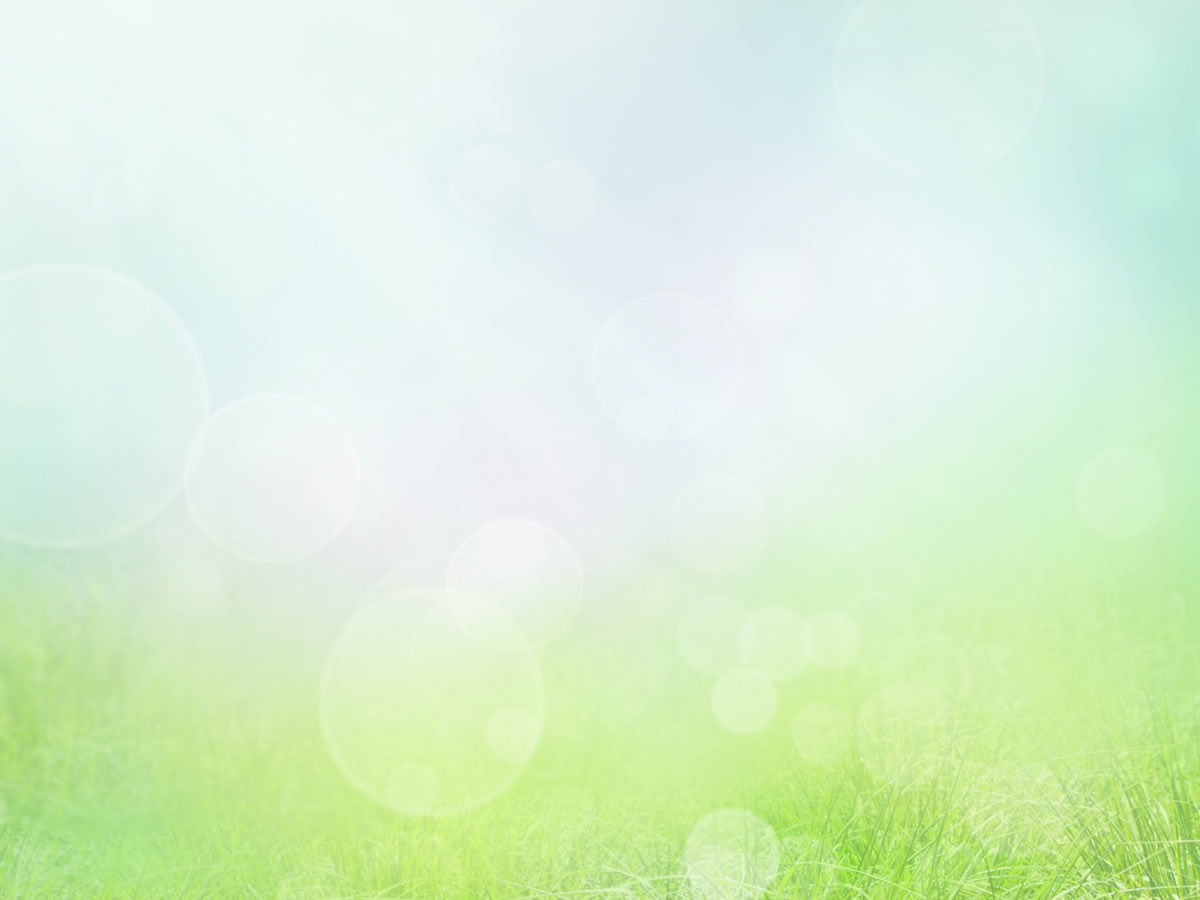 主啊，我主，祢的名何其美，
祢的名何其美在全地面，
祢將祢的榮耀彰顯於天，
祢將祢的榮耀彰顯於天，
主啊，我主，祢的名何其美，
祢的聖名是何其美在全地面!